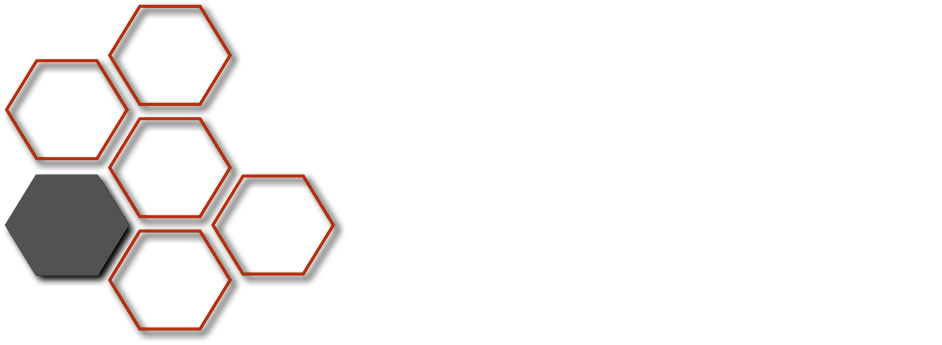 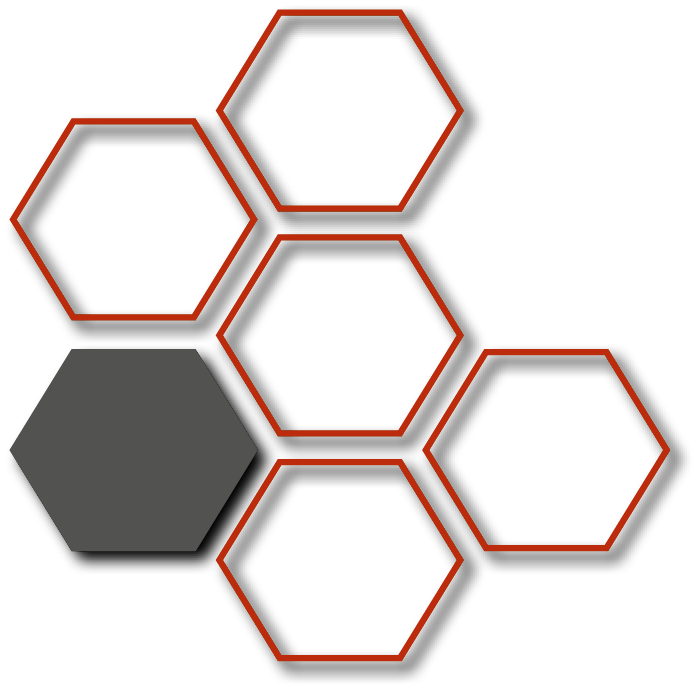 SURVEY SISTEMA 118 ITALIA
Relatore: A CURA DI SIEMS-SIIET
Sessione: TAVOLA ROTONDA
Riva del Garda
20.21.22 settembre 2021
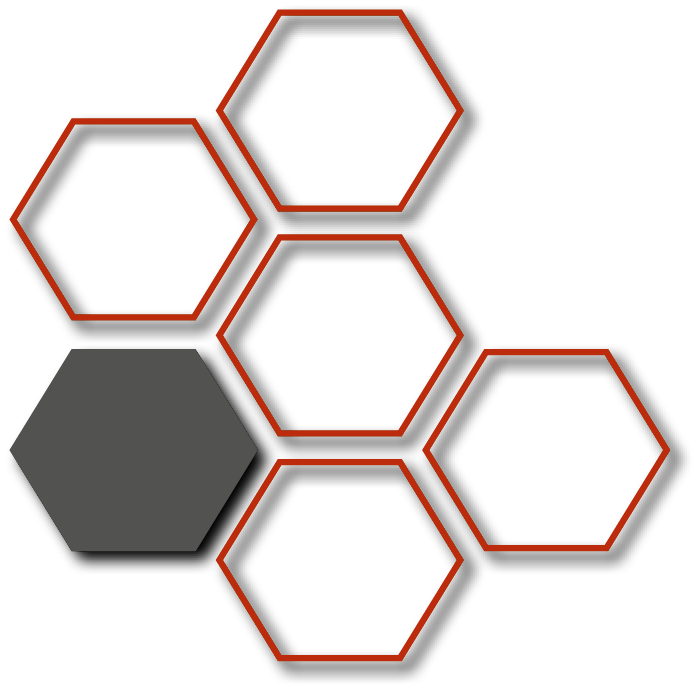 ESTRATTO Survey Centrali Operative 118
Riva del Garda
20.21.22 settembre 2021
Congresso Nazionale Emergenza Urgenza
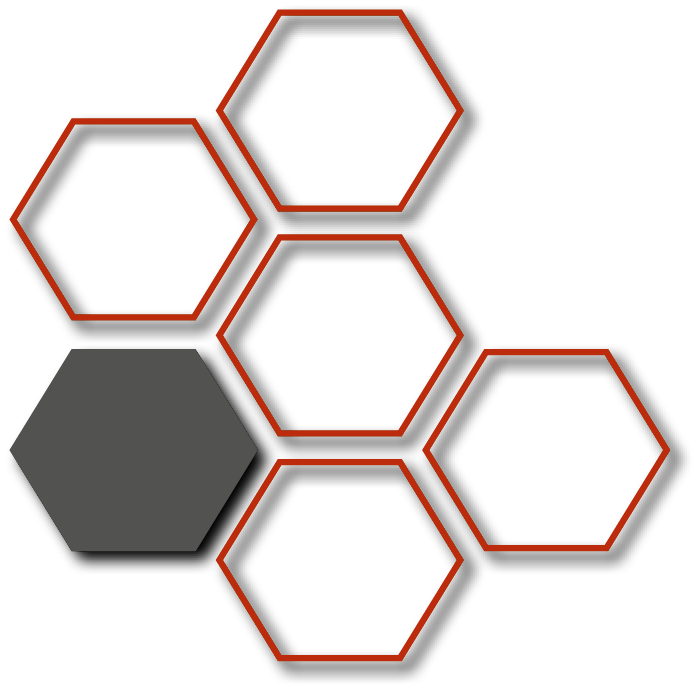 BASE DATI
Riva del Garda
20.21.22 settembre 2021
Congresso Nazionale Emergenza Urgenza
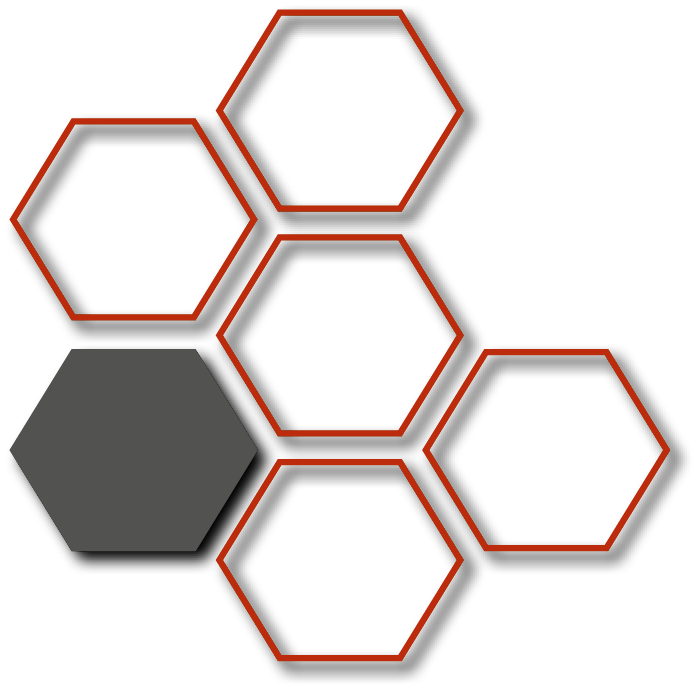 Riva del Garda
20.21.22 settembre 2021
Congresso Nazionale Emergenza Urgenza
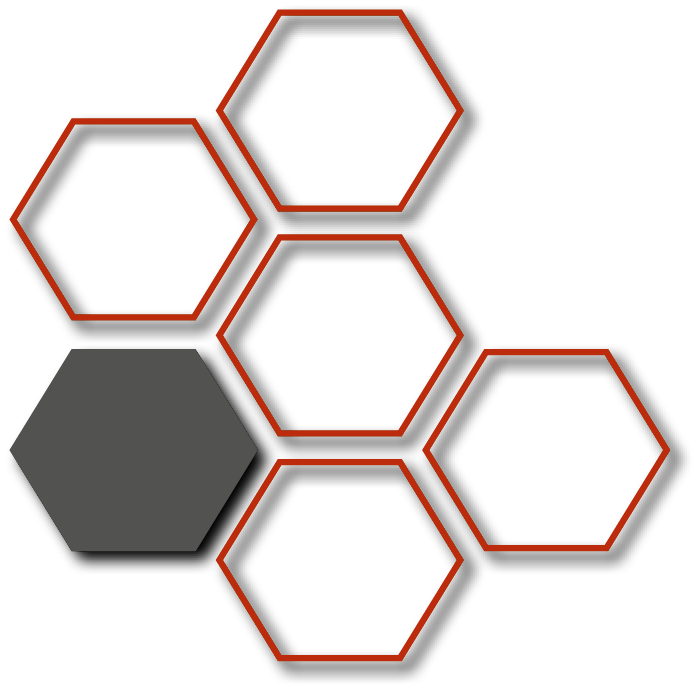 Esistono algoritmi/protocolli che prevedono da parte degli infermieri la somministrazione di farmaci o procedure terapeutiche atti a salvaguardare le funzioni vitali?
Riva del Garda
20.21.22 settembre 2021
Congresso Nazionale Emergenza Urgenza
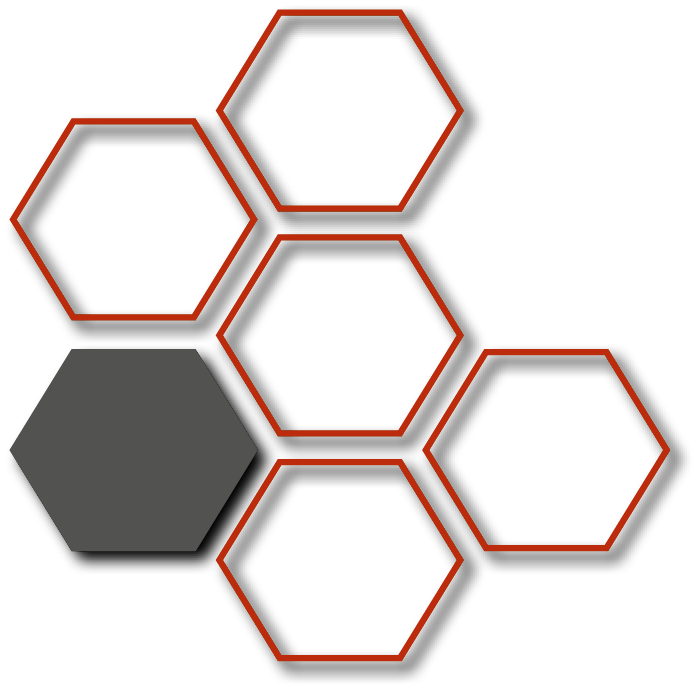 Che tipo di requisiti/formazione devono avere gli INFERMIERI per poter entrare nel sistema?
Riva del Garda
20.21.22 settembre 2021
Congresso Nazionale Emergenza Urgenza
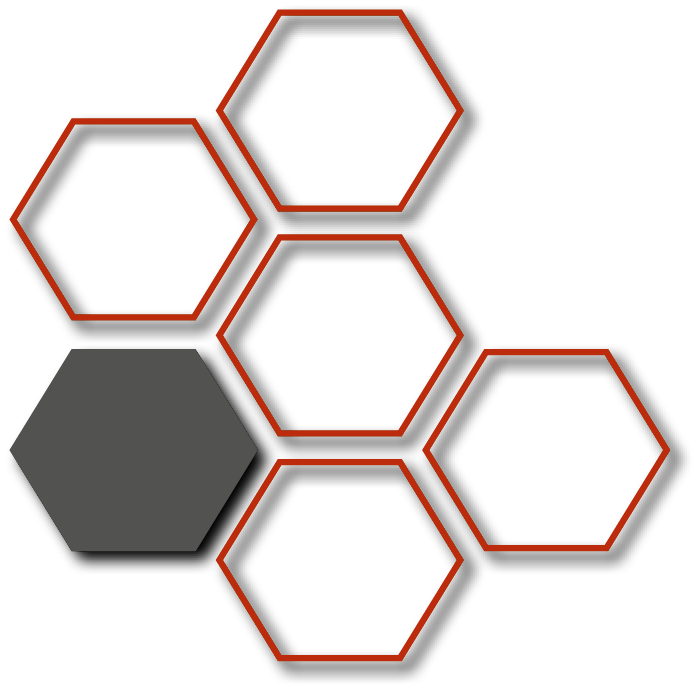 Quale tipo di requisiti/formazione preferenziale devono avere i MEDICI per poter entrare nel sistema?
Riva del Garda
20.21.22 settembre 2021
Congresso Nazionale Emergenza Urgenza
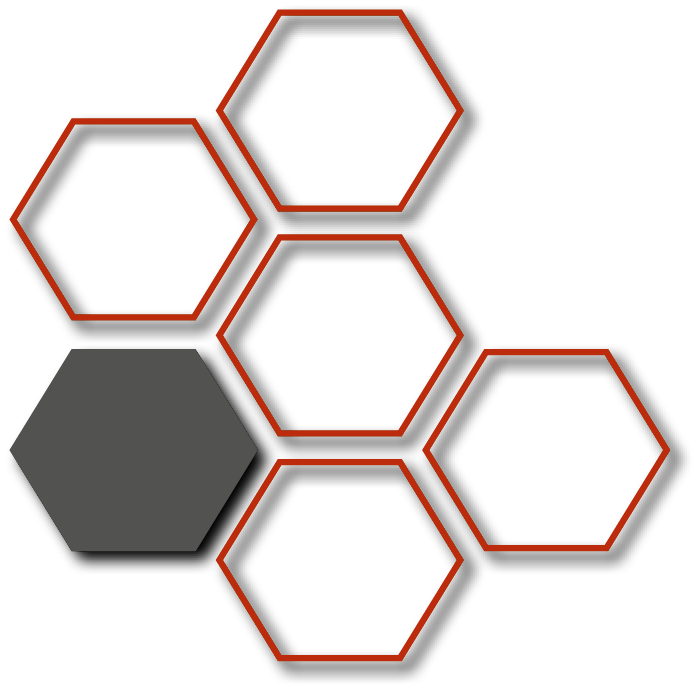 Nel servizio 118 operano medici ospedalieri o convenzionati?
Riva del Garda
20.21.22 settembre 2021
Congresso Nazionale Emergenza Urgenza
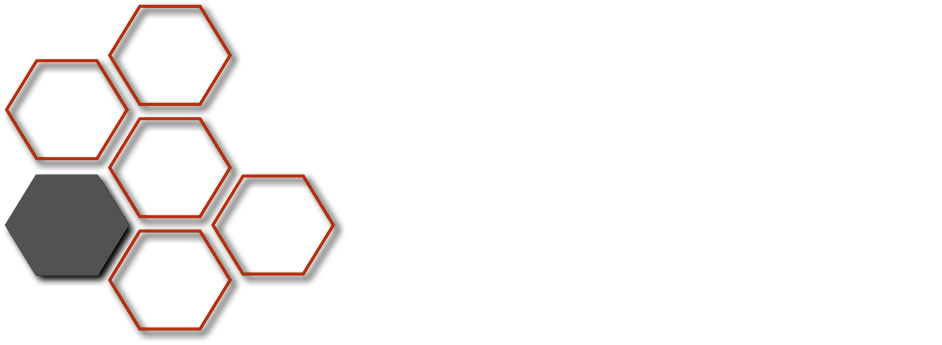 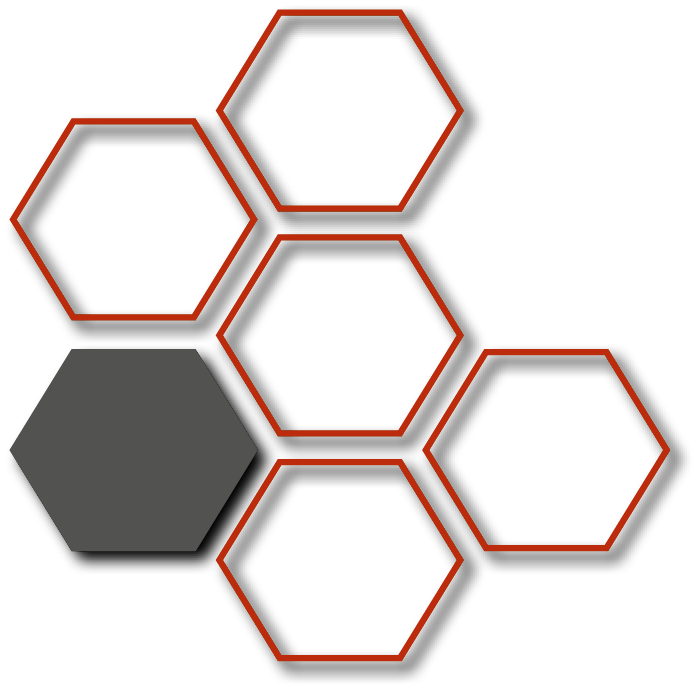 Relatore: SIEMS-SIIET
Contatti: INFO@SIEMS.IT
Riva del Garda
20.21.22 settembre 2021